ФІЗИКА
МАГНІТНЕ ПОЛЕ. МАГНЕТИКИ
МАГНІТНЕ ПОЛЕ
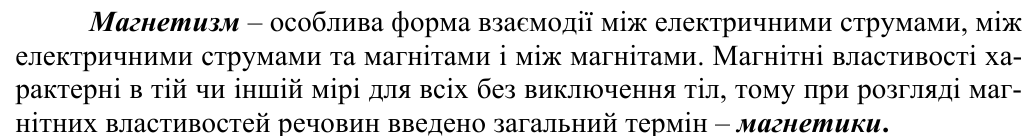 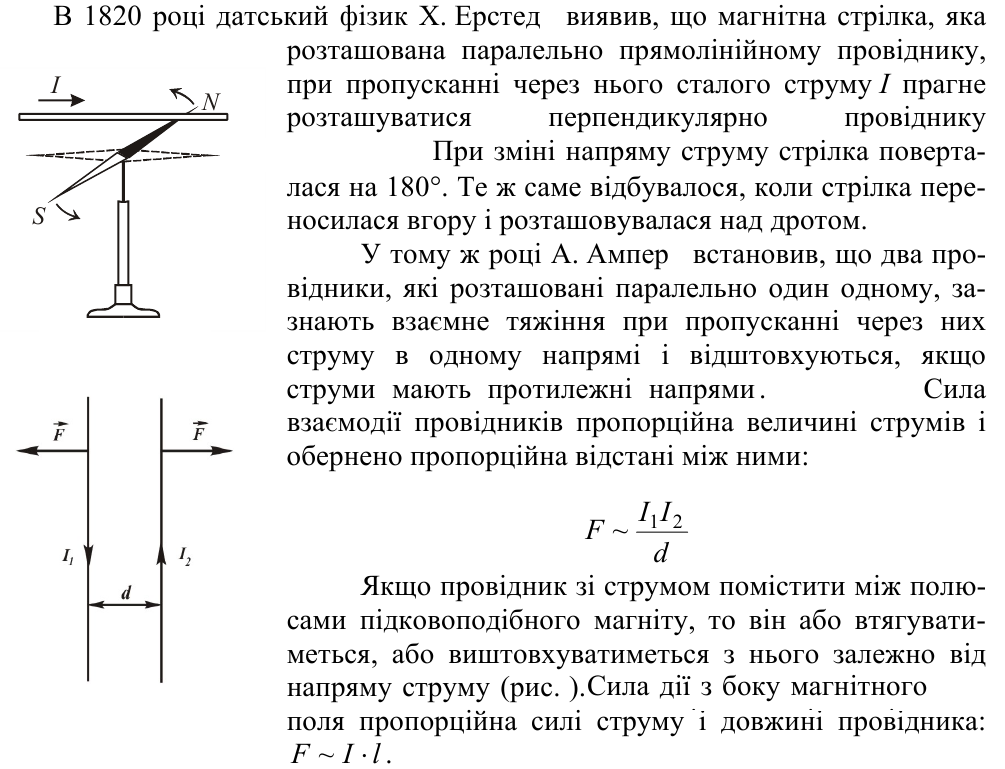 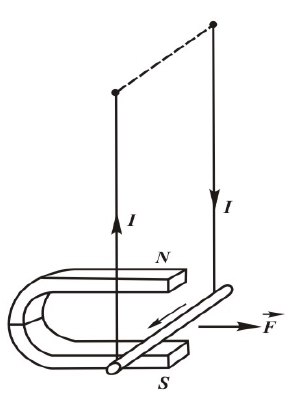 МАГНІТНЕ ПОЛЕ
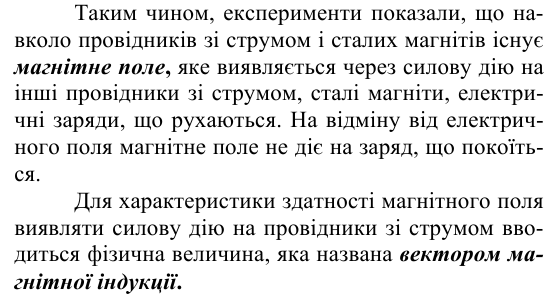 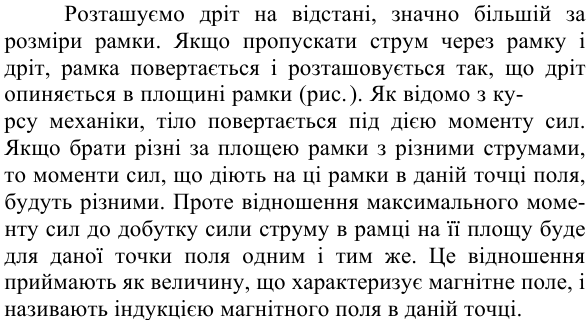 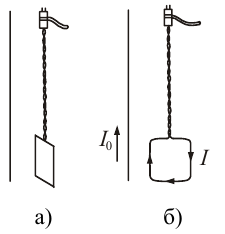 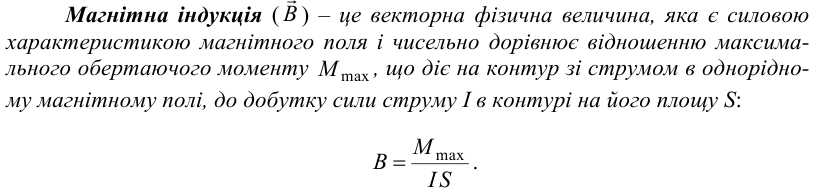 МАГНІТНЕ ПОЛЕ
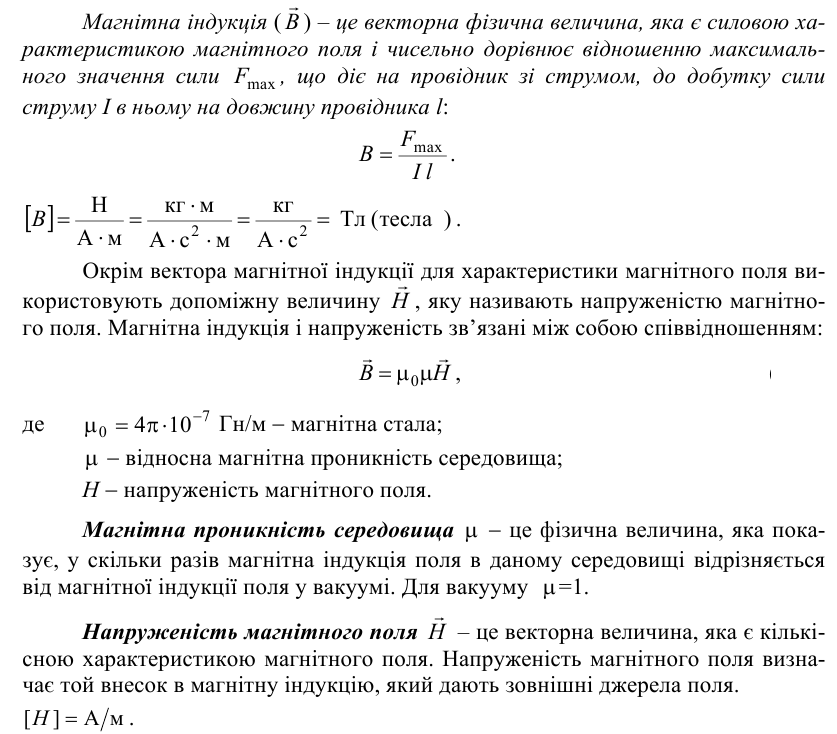 МАГНІТНЕ ПОЛЕ
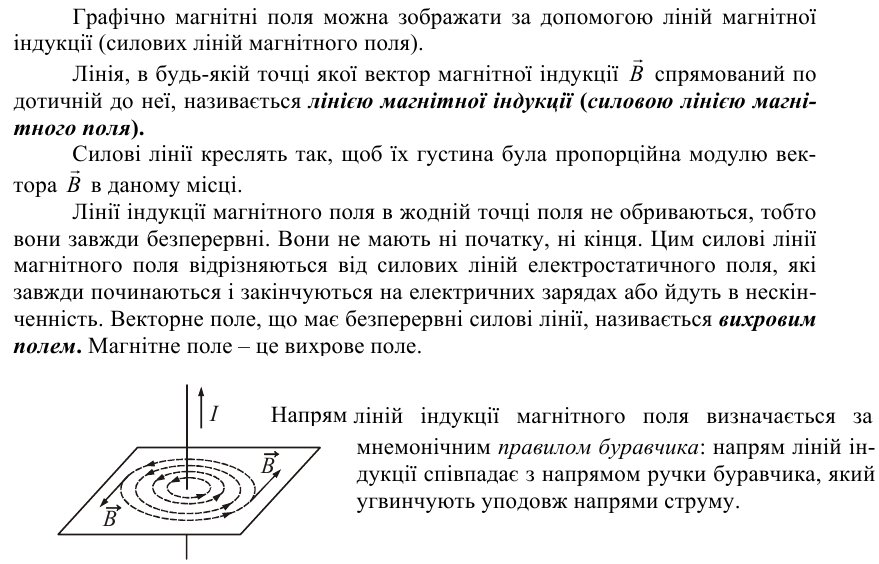 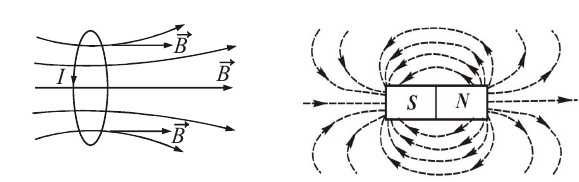 МАГНІТНЕ ПОЛЕ
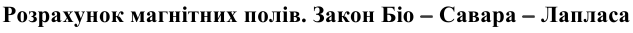 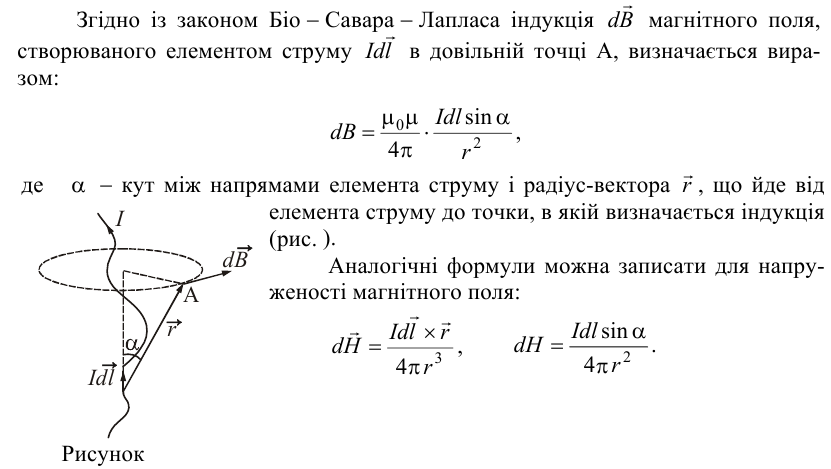 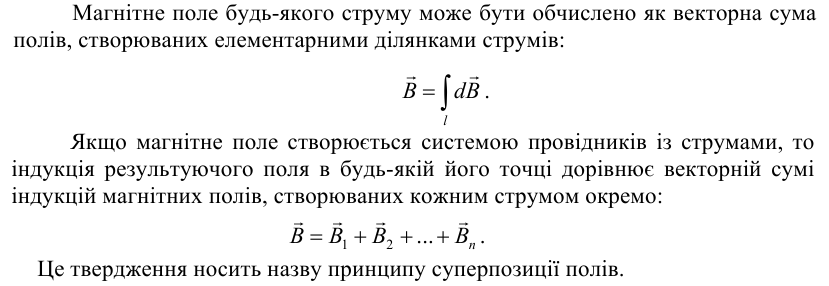 МАГНІТНЕ ПОЛЕ
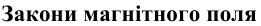 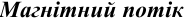 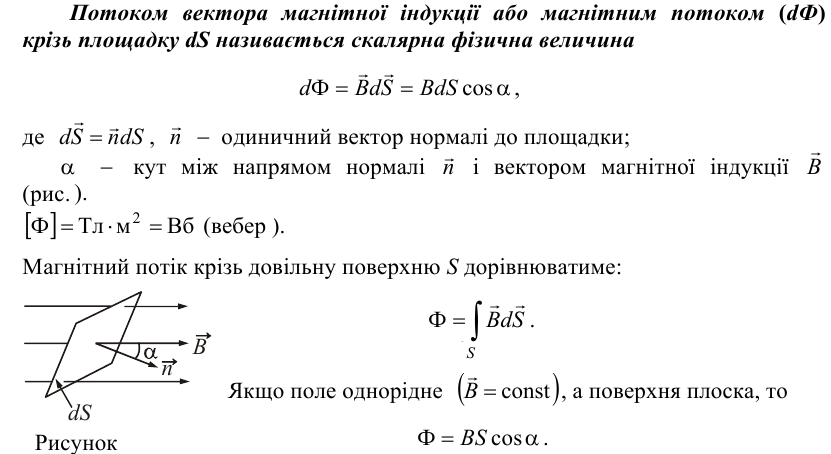 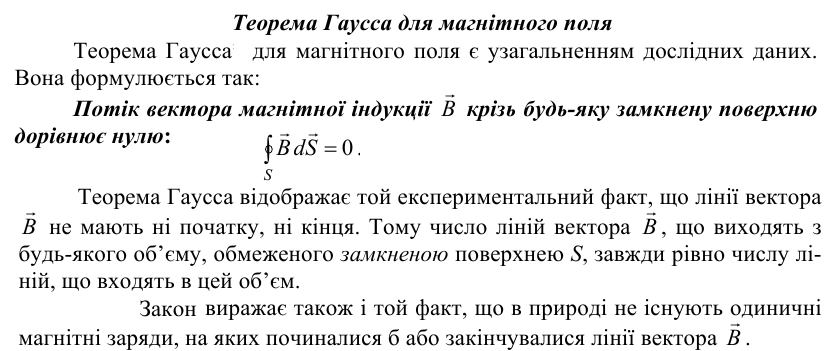 МАГНІТНЕ ПОЛЕ
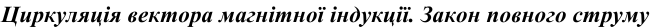 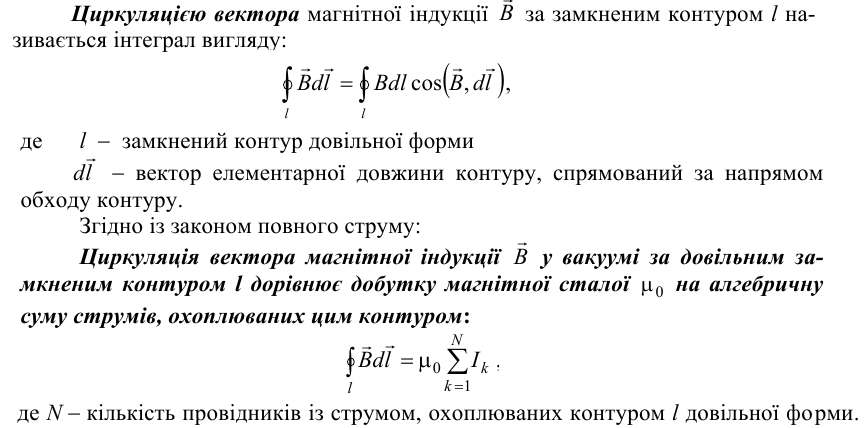 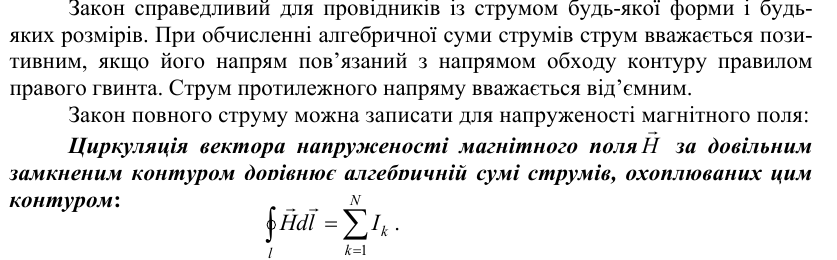 МАГНІТНЕ ПОЛЕ
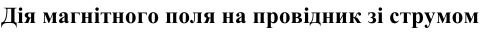 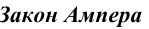 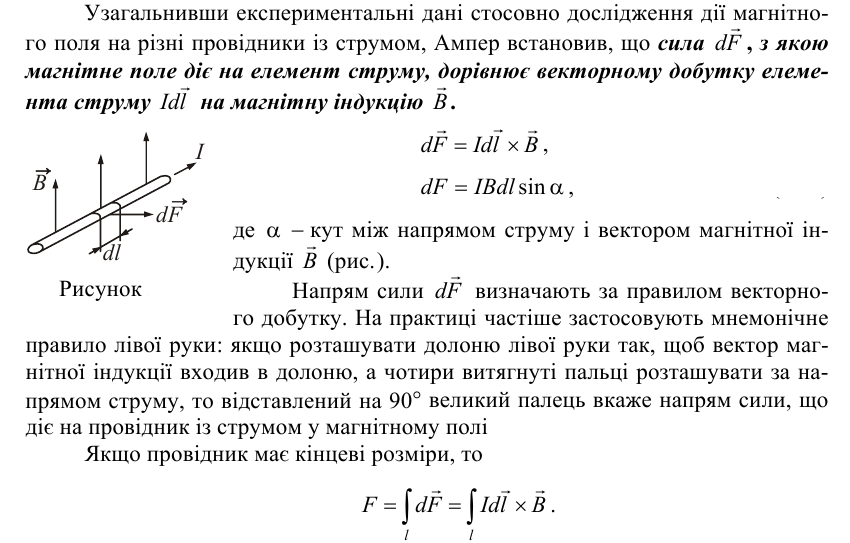 МАГНІТНЕ ПОЛЕ
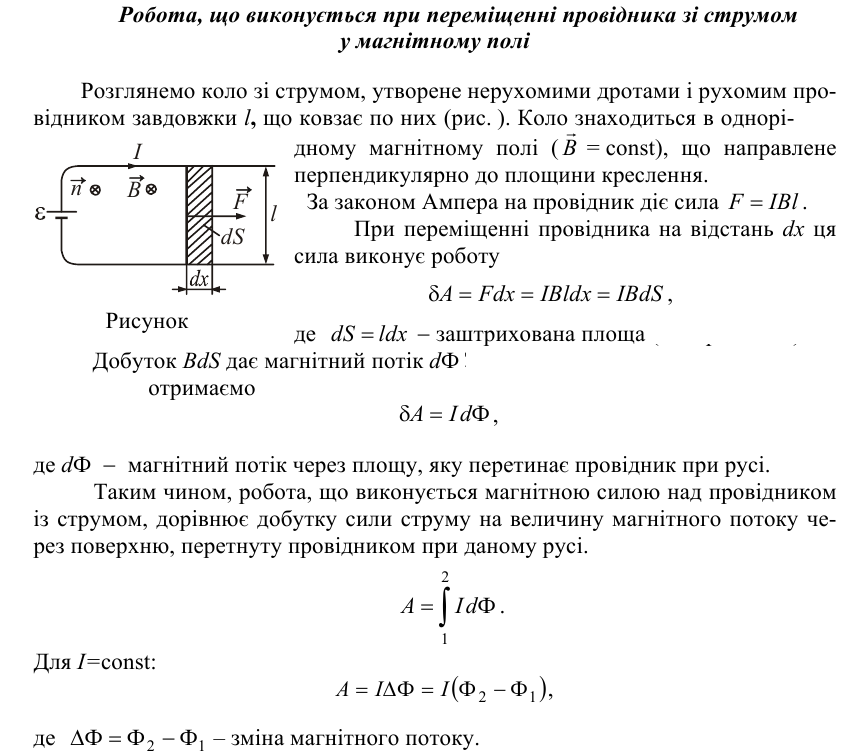 МАГНІТНЕ ПОЛЕ
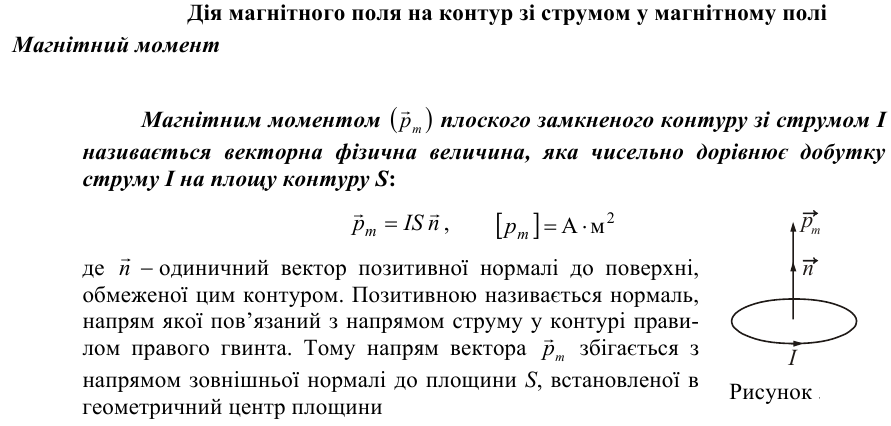 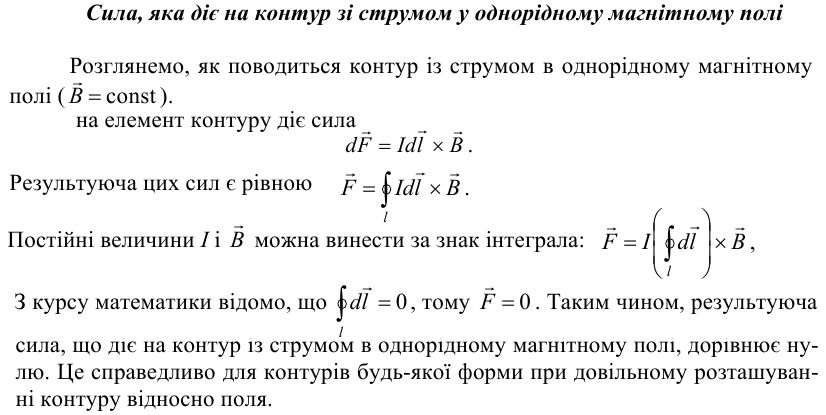 МАГНІТНЕ ПОЛЕ
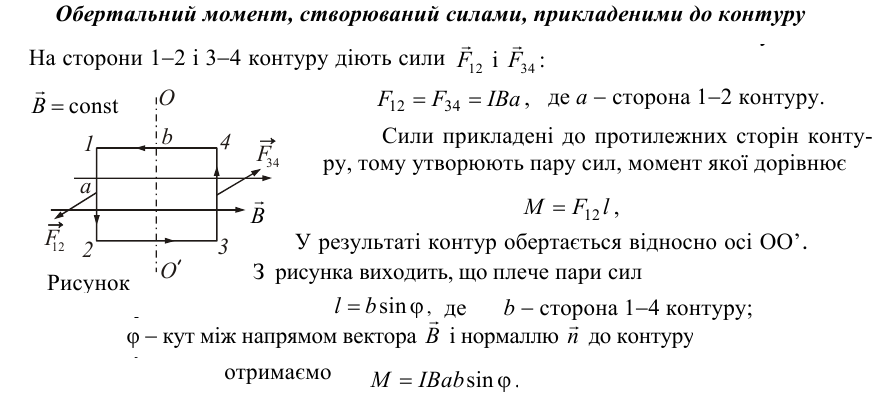 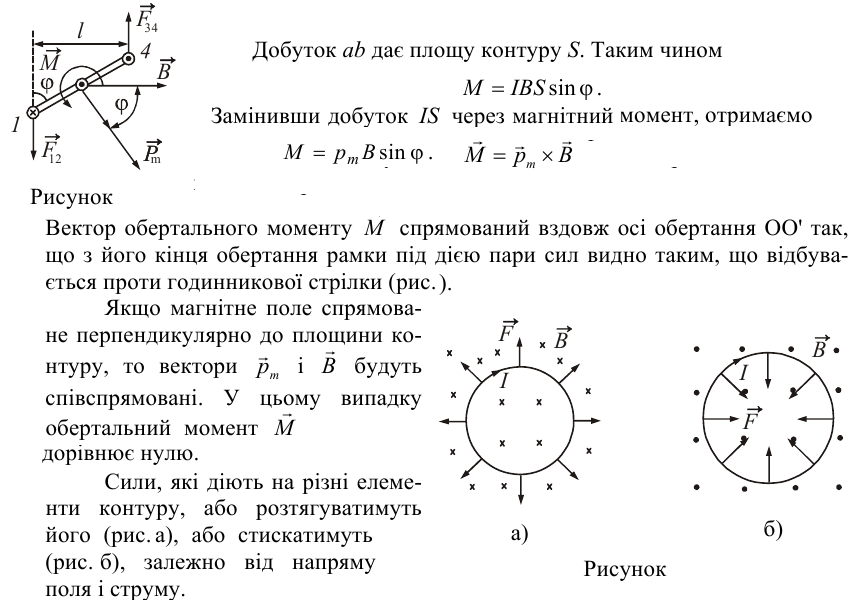 МАГНІТНЕ ПОЛЕ
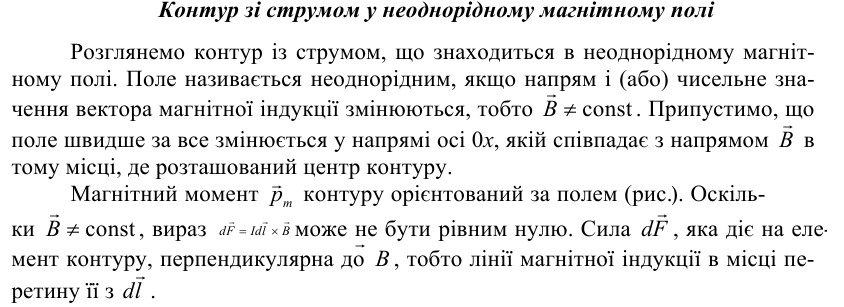 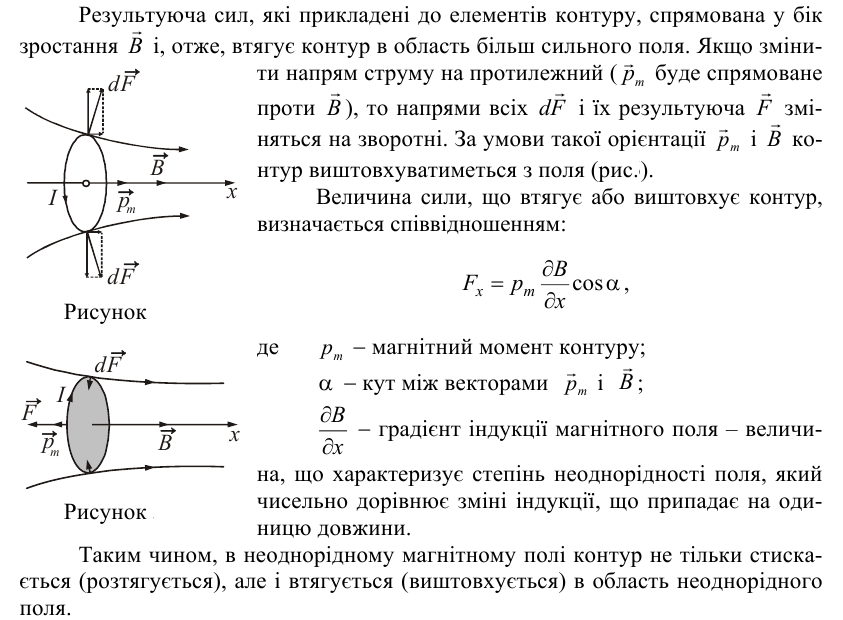 МАГНІТНЕ ПОЛЕ
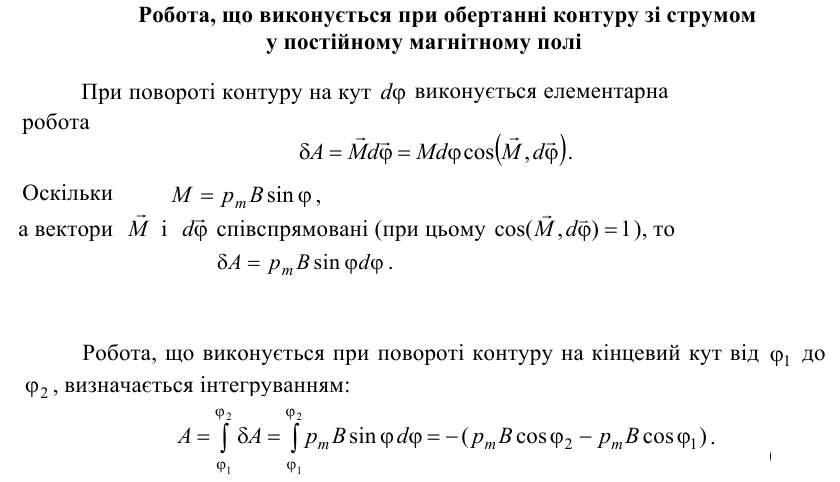 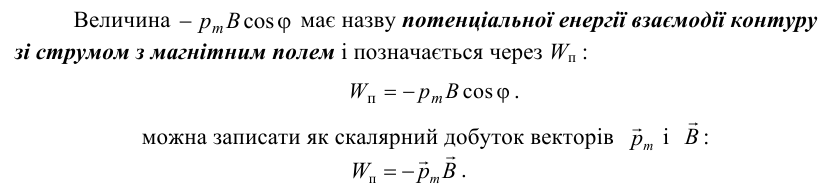 МАГНІТНЕ ПОЛЕ
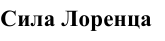 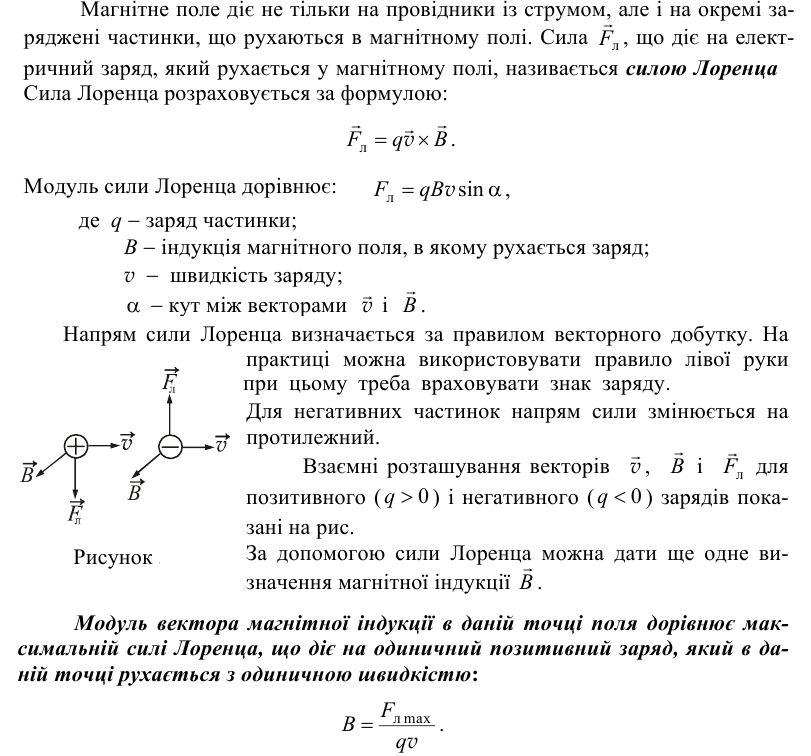 МАГНІТНЕ ПОЛЕ
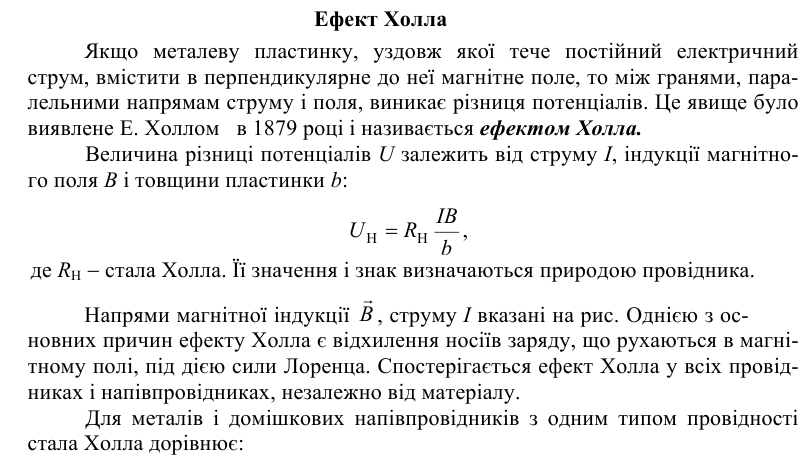 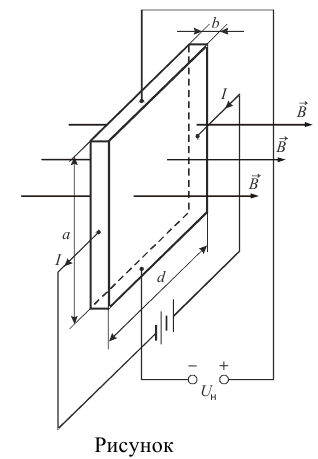 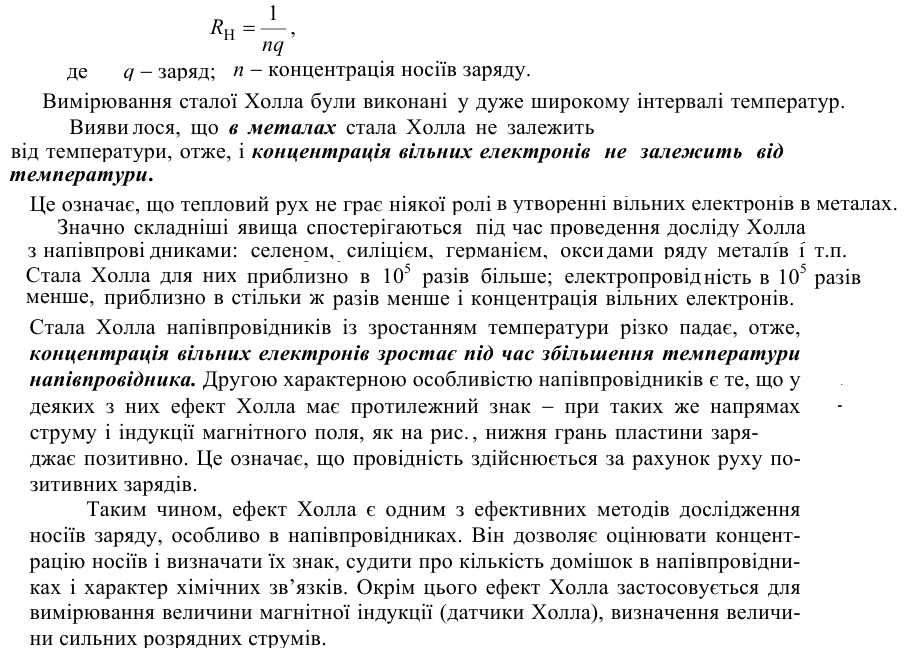 МАГНІТНЕ ПОЛЕ
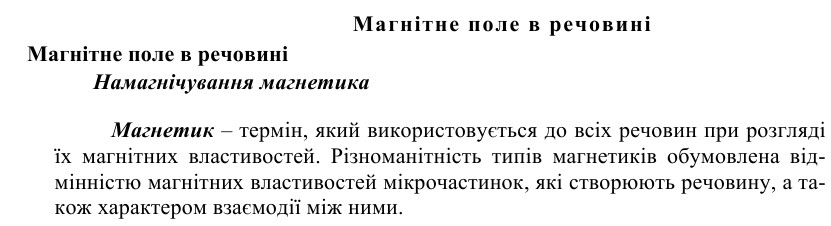 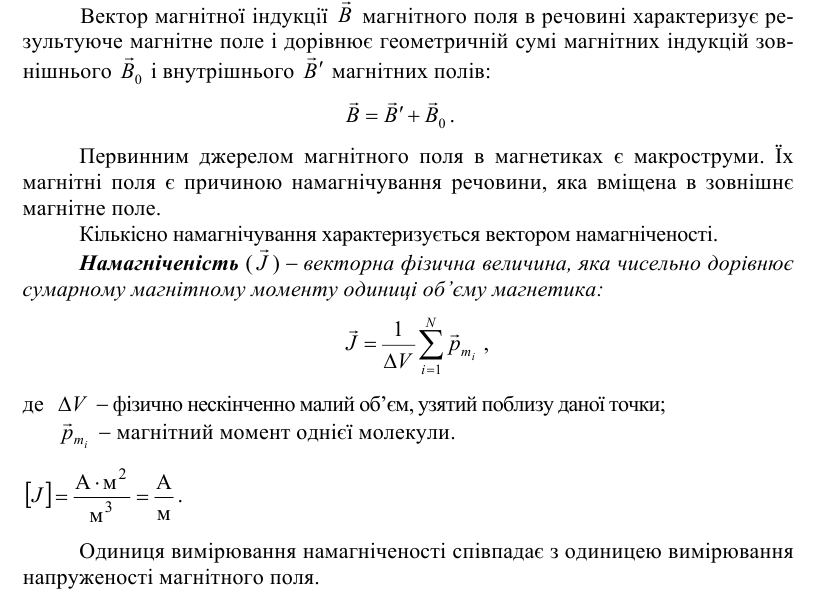 МАГНІТНЕ ПОЛЕ
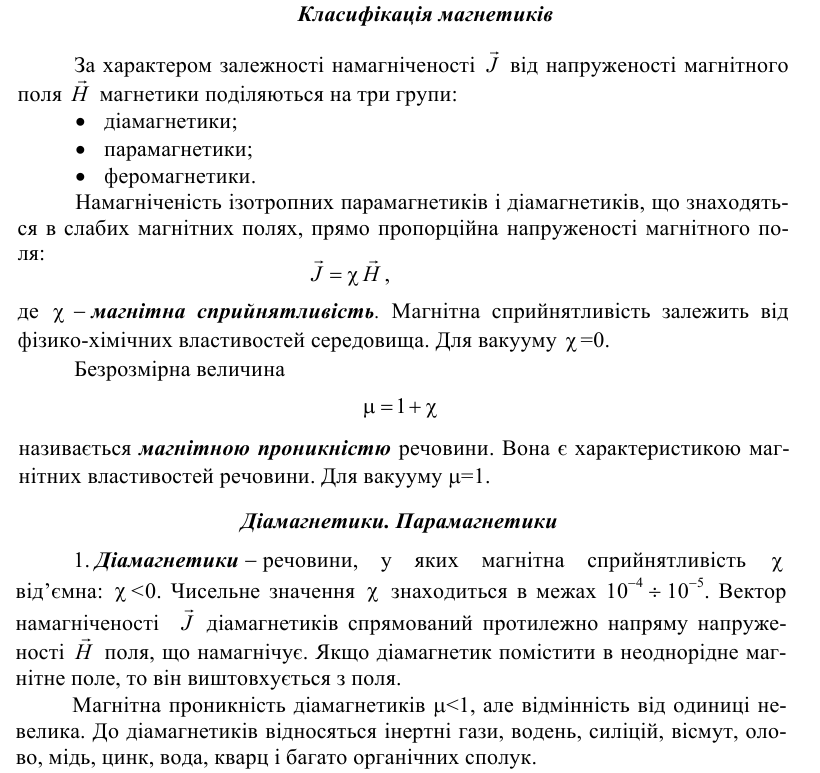 МАГНІТНЕ ПОЛЕ
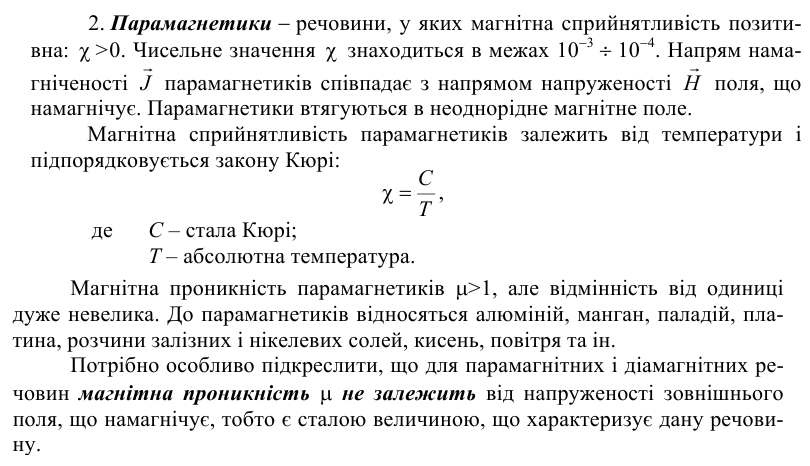 МАГНІТНЕ ПОЛЕ
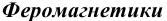 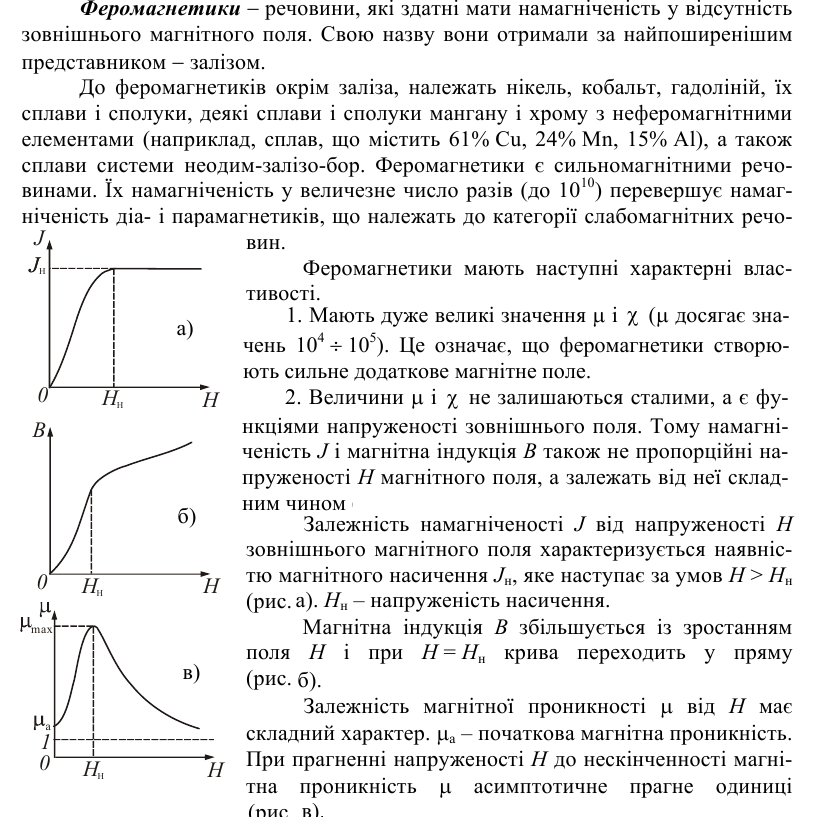 МАГНІТНЕ ПОЛЕ
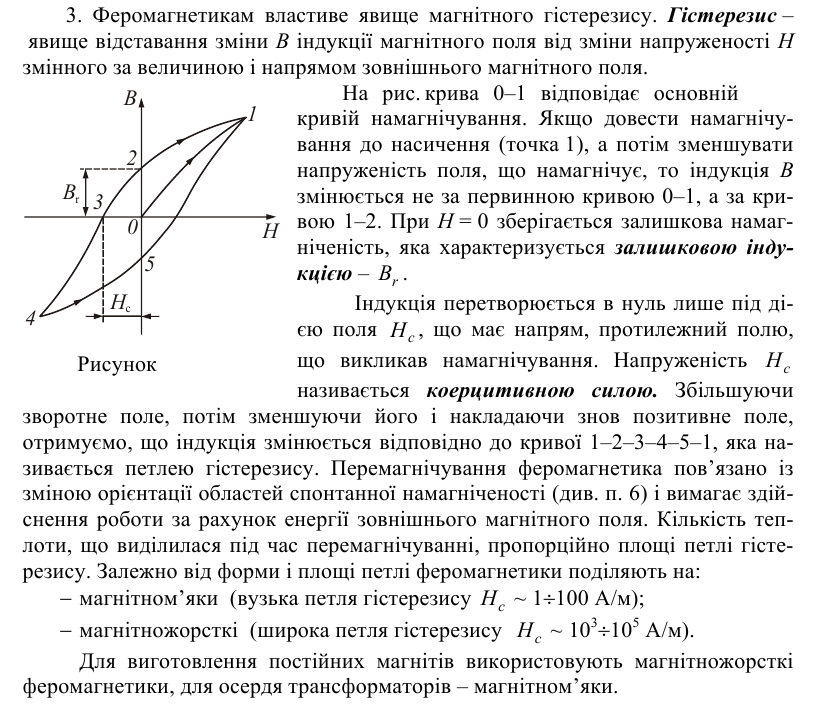 МАГНІТНЕ ПОЛЕ
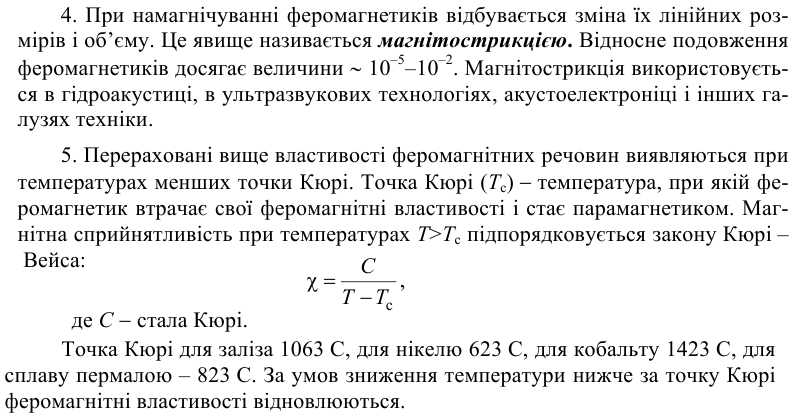 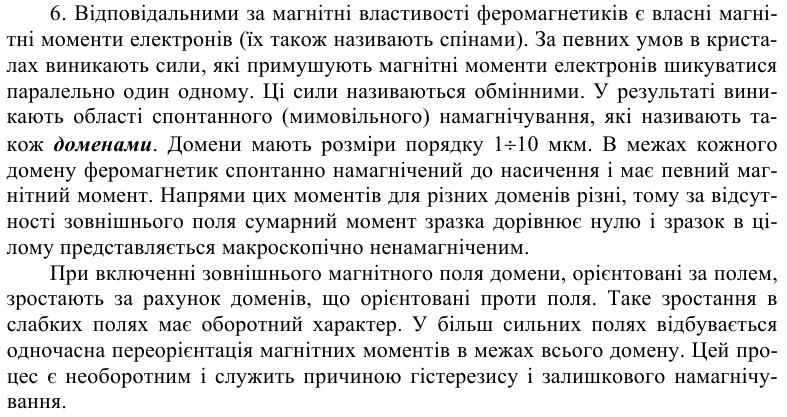